Domingo 33º Tiempo Ordinario  – Ciclo A
Un hombre que se iba al extranjero llamó a sus empleados y los dejó encargados de sus bienes:
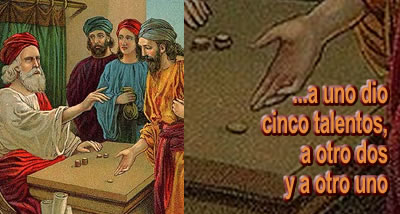 a cada cual según su capacidad.
Luego se marchó.
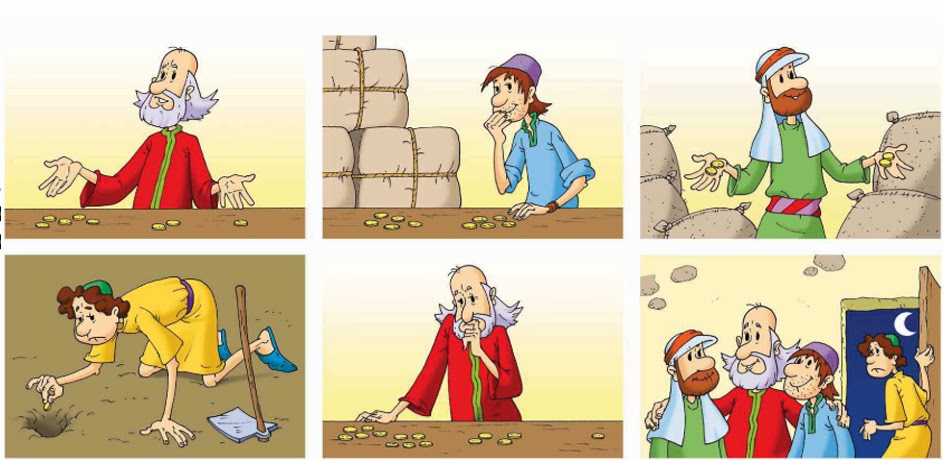 El que recibió cinco talentos fue enseguida a negociar con ellos y ganó otros cinco.

El que recibió dos hizo lo mismo y ganó otros dos.
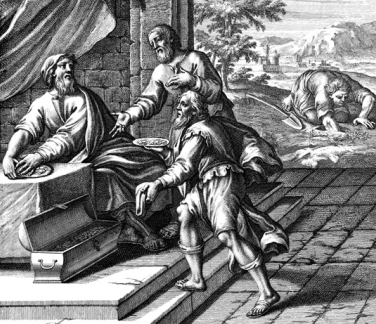 En cambio el  que recibió uno se fue, cavó un hoyo en la tierra y escondió 
el dinero de su señor.

Al cabo de mucho tiempo, volvió el señor 
de aquellos empleados
 y se puso a ajustar
 las cuentas con ellos.
(Mt.25,12-19)
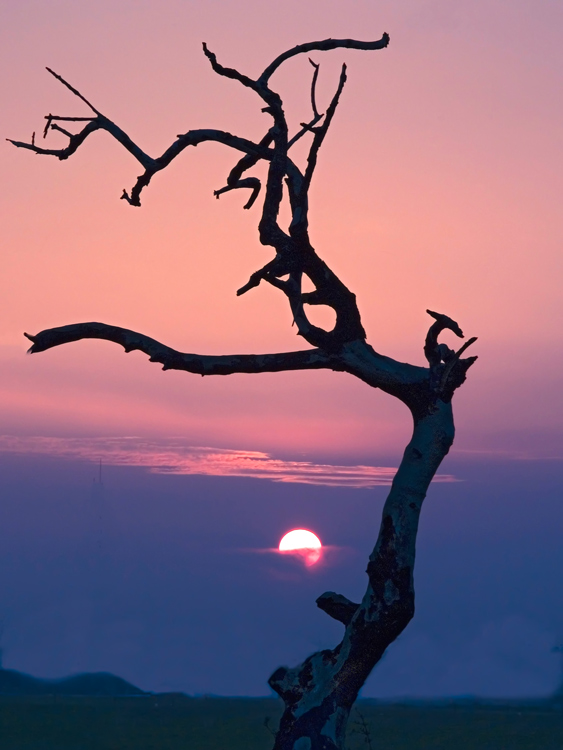 La parábola de hoy nos enseña 
que la esperanza 
ha de ser activa.


No cree de verdad quien no produce 
los frutos de la fe.
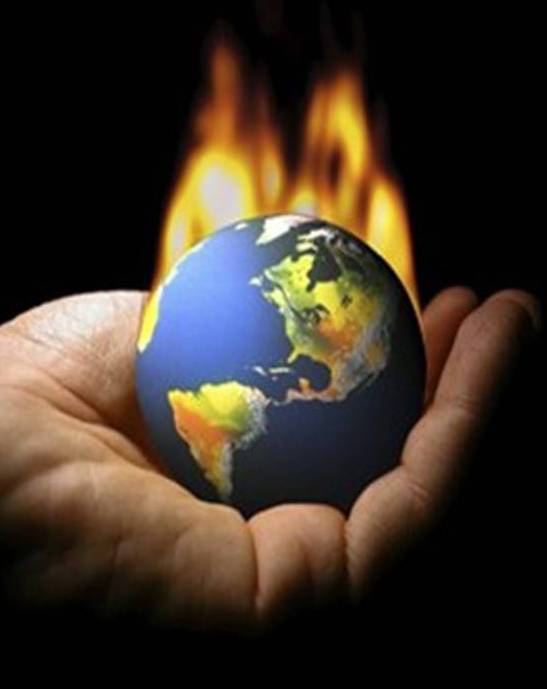 Y no espera de verdad quien aguarda pasivamente un futuro que es don de Dios,


 pero que ha de ser preparado con el trabajo paciente y tenaz 
de cada día.
LOS TALENTOS Y EL TALENTO
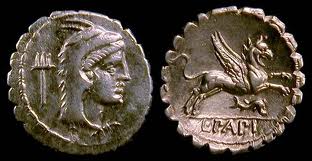 Hoy hablamos de los talentos 
para referirnos  a las cualidades buenas 
que distinguen a las personas.
Una reflexión sabia:
Algunos emplean los talentos recibidos 
     para volverse contra aquél que se los dio.
Otros los usan como si fueran bienes propios y los derrochan a su capricho.
Los más perezosos casi lamentan 
     haberlos recibido cuando descubren 
     para qué se les han entregado.
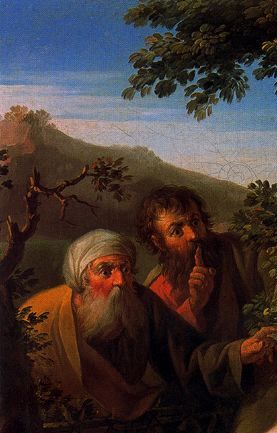 Los primeros son ingratos.
Los segundos altaneros.
Los terceros  haraganes.
Nos alegra saber que, junto a ellos, 
caben también los responsables y agradecidos.
MALO Y PEREZOSO
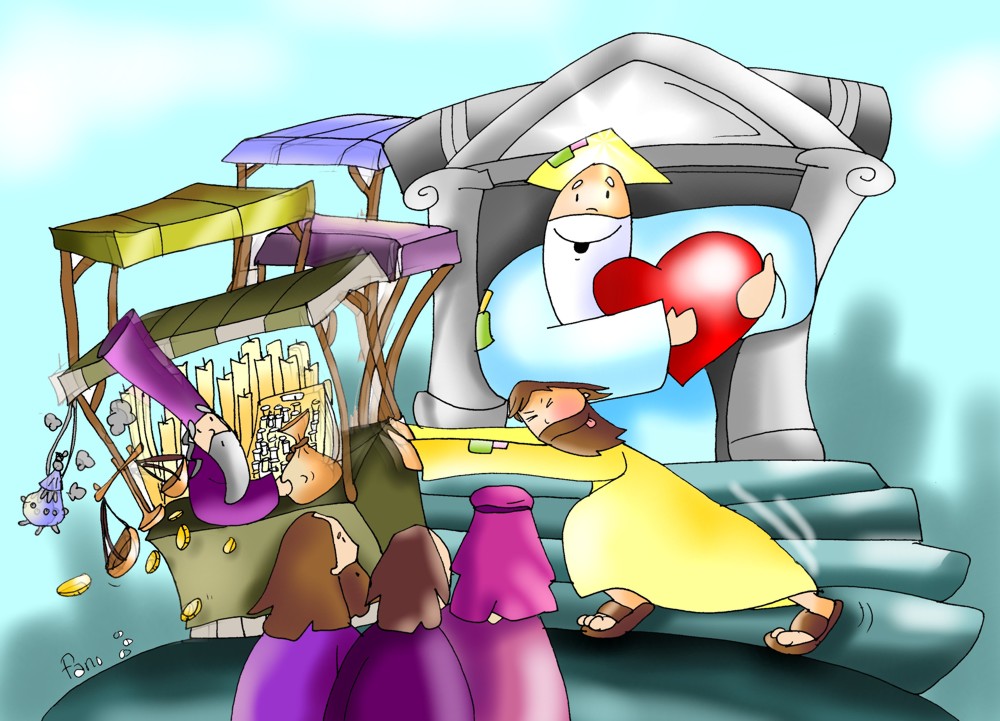 Hay personas religiosas que confían poco en la bondad de Dios porque  confían más en las cosas de este mundo.
LA PROMESA Y EL PREMIO
Es fácil fijarse en la condena contra el empleado holgazán y presuntuoso que dice conocer a su señor.
Pero es bueno recordar las palabras
 que el Señor dirige a los criados diligentes.

Esas palabras son en verdad
 una «buena noticia».
«Has sido fiel en lo poco».
Con frecuencia sobrevaloramos nuestras obras.
Y, sin embargo,
 todo lo que hacemos por el Reino de Dios 
es bien poca cosa.

Lo importante 
es la fidelidad 
en el servicio.
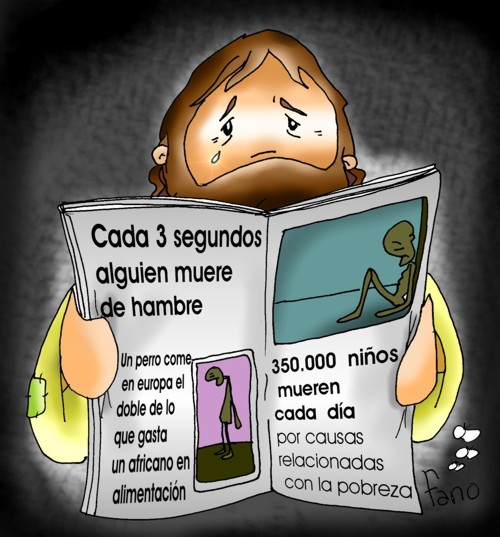 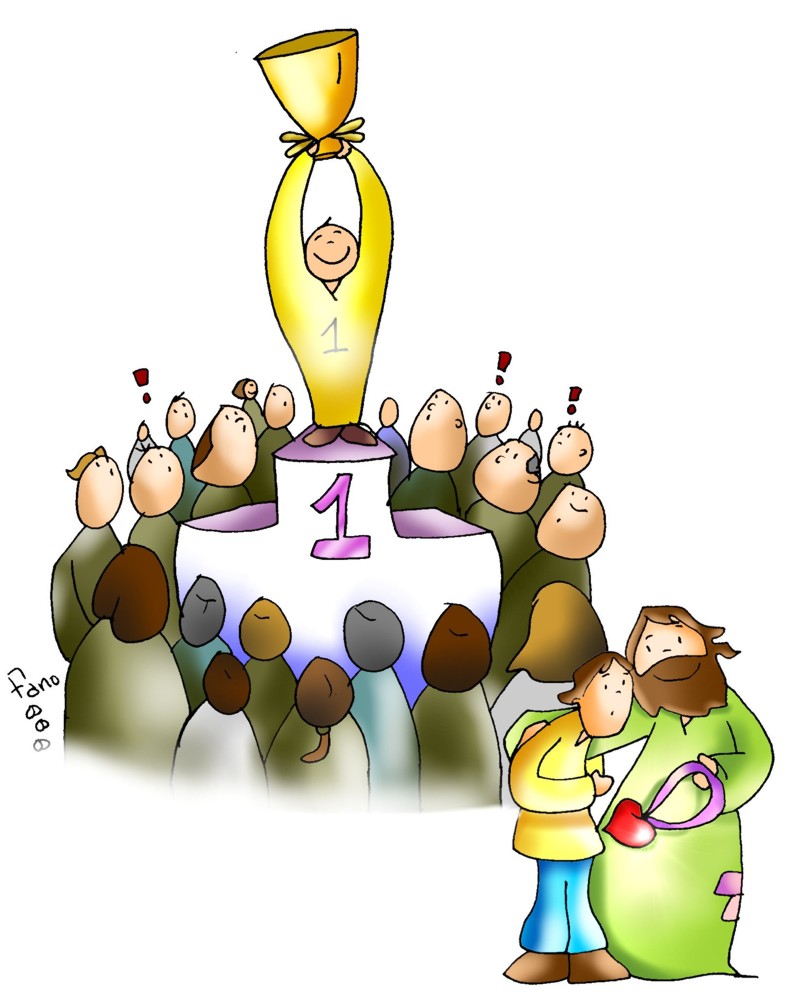 «Pasa al banquete de tu Señor»
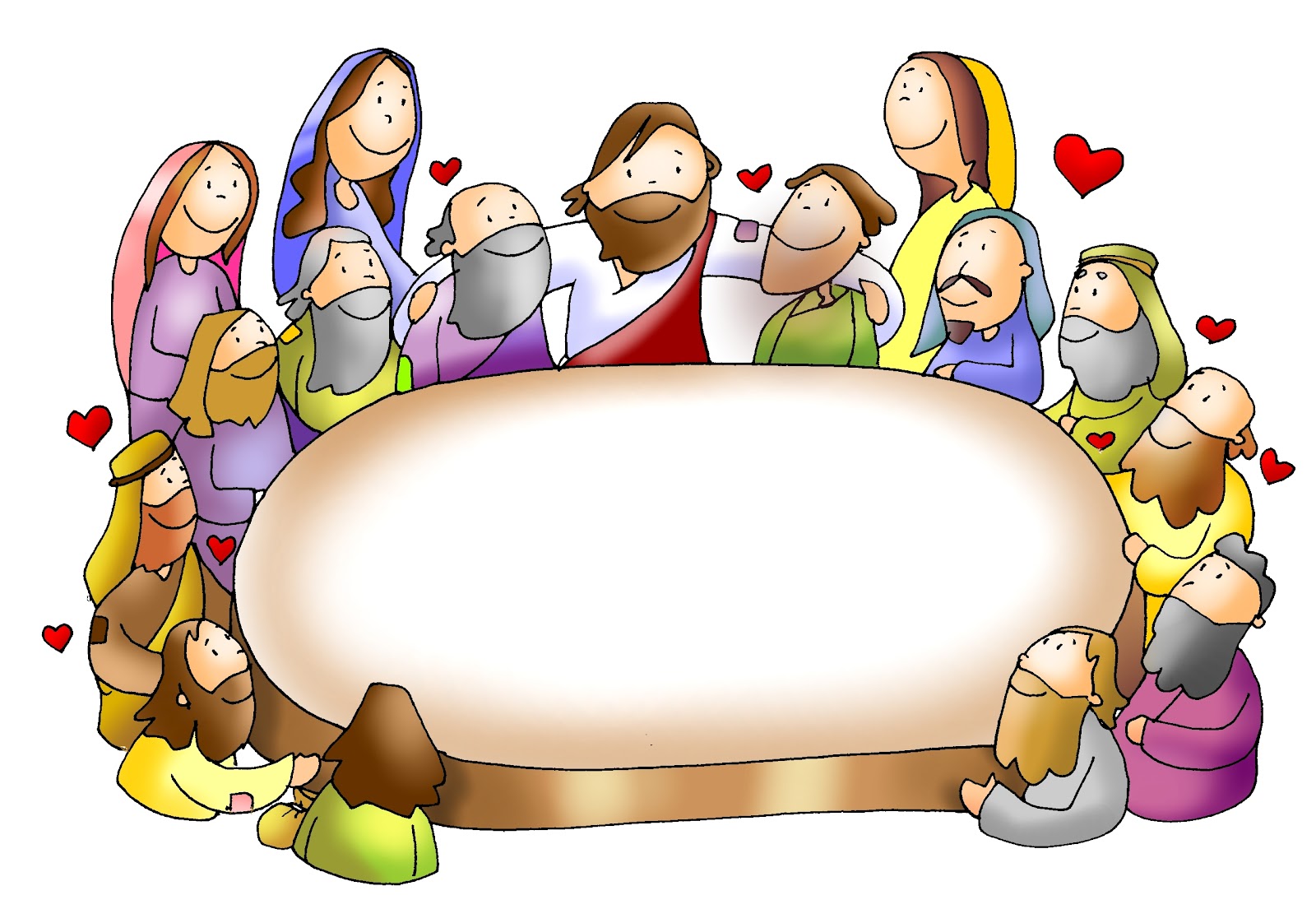 Nada puede compararse 
a la intimidad y el premio
que Dios nos ofrece.
Trabajemos por la justicia 
y el reinado de Dios.
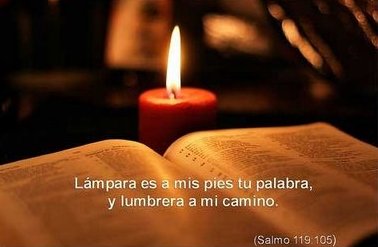 Comprometerse... 
 
 - "Aquí estoy para hacer tu voluntad"
          - "Yo soy la servidora del Señor, 
         		cúmplase en mi su voluntad".
Tu poder multiplica
la eficacia del hombre,
y crece cada día entre sus manos
la obra de tus manos.
 
Nos señalaste un trozo de la viña
y nos dijiste: "Venid y trabajad".
 
Nos mostraste una mesa vacía
y nos dijiste: "Llenadla de pan".
 
Nos presentaste un campo de batalla
y nos dijiste: "Construid la paz".
 
Nos sacaste al desierto con el alba
y nos dijiste: "Levantad la ciudad".
 
Pusiste una herramienta en nuestras manos
y nos dijiste. "Es tiempo de crear".